Chap. 15 - La réalisation des budgets prévisionnels 3. Le budget de production et des approvisionnements
Une chaîne de décisions

Après avoir évalué les ventes prévisionnelles et leurs rythmes, le service commercial transmet ces informations aux service production ou achat. 

À partir de ces informations, le responsable de la production ou des achats peut planifier la production et les achats (rythme et quantités) pour répondre aux besoins du service commercial.
Chap. 15 - La réalisation des budgets prévisionnels 3. Le budget de production et des approvisionnements
3.2. Les prévisions d’achats

Les prévisions d’achats peuvent être réalisées en observant les données des années précédentes et l’activité envisagée sur les périodes à venir. 
Des outils mathématiques permettent réaliser des prévisions 
moindres carrés,
fonction PREVISION sur Excel, 
courbes de tendance sur Excel,
feuilles de prévisions sur Excel.
Chap. 15 - La réalisation des budgets prévisionnels 3. Le budget de production et des approvisionnements
3.2. Les prévisions d’achats
La gestion des achats est indissociable de la gestion des stocks. 
Un stock trop important est un coût pour l’entreprise : elle immobilise des capitaux, exige du personnel, des espaces de stockages (entrepôts) et du matériel de manutention, des assurances...
Une rupture de stock entraîne aussi des coûts : un réapprovisionnement d’urgence est onéreux et peut entrainer un arrêt de la chaîne de production, des retards de livraison et la perte de clients…
l’entreprise doit gérer ses stocks de manière optimale et disposer d’un stock suffisant pour éviter les ruptures de stock et minimiser le coût du stockage
Chap. 15 - La réalisation des budgets prévisionnels 3. Le budget de production et des approvisionnements
3.3. les contraintes d’approvisionnement
Le responsable des achats est soumis à de contraintes techniques financières et logistiques :
Chap. 15 - La réalisation des budgets prévisionnels 3. Le budget de production et des approvisionnements
3.4. Optimiser le rythme des commandes avec le modèle de Wilson


Cette formule permet de calculer le nombre optimal de commandes afin de minimiser le coût de stockage.
3.4. Optimiser le rythme des commandes avec le modèle de Wilson
Exemple illustré 
Une société fabrique du rouge à lèvres qu’elle conditionne dans des tubes qu’elle achète auprès d’une société spécialisée. Elle souhaite optimiser ses commandes et ses stocks. Les informations de production sont les suivantes :

Pour l’année N, les informations sont les suivantes : 
Pu = prix d’achat unitaire HT : 1,43 € ; 
Q = consommation sur l’année : 150 600 (production uniforme sur l’année) ; 
C = consommation sur l’année en valeur = 150 600 € x 1,43 € = 215 358 € ; 
t = coût de possession : 8 % ; 
cl = coût de passation d’une commande : 150 €. 

Recherche du nombre de commandes optimal (N*) par un tableau de calculs
3.4. Optimiser le rythme des commandes avec le modèle de Wilson
3.5. Le budget des approvisionnements
Il représente le montant en euros des approvisionnements mensuels. 

Il se fait en deux étapes : 
élaborer le calendrier des approvisionnements : quand commander et quelles quantités ? 
réaliser le budget des achats : les quantités livrées sont valorisées, ce qui permet à l’entreprise de prévoir les décaissements qui en découleront.
3.5. Le budget des approvisionnements
Le calendrier de livraison ou programme d’approvisionnement.
À partir du nombre de commandes optimales calculé et des quantités optimales à commander. Les quantités à commander et la périodicité d’approvisionnement sont fixées. 
Il faut prendre en compte le stock de sécurité qui est le stock minimum maintenu par l’entreprise pour éviter les ruptures de stocks en cas de retard de livraison et le stock d’alerte qui est le niveau de stock qui déclenche la commande. 
Il est fixé en fonction du stock de sécurité et de la consommation d’articles pendant le délai de livraison. Au moment où l’on reçoit la commande, on atteint le stock de sécurité.
3.5. Le budget des approvisionnements
Exemple illustré : 
Le nombre optimal de commandes est de 8 par an. La consommation annuelle est de 150 600 tubes, fabriqués uniformément sur l’année au rythme de 12 550 par mois.
Stock de sécurité = 3 200 tubes (ce stock de sécurité correspond au stock initial 1/01/N et à 1 semaine de production)
Délai de livraison 7 jours.
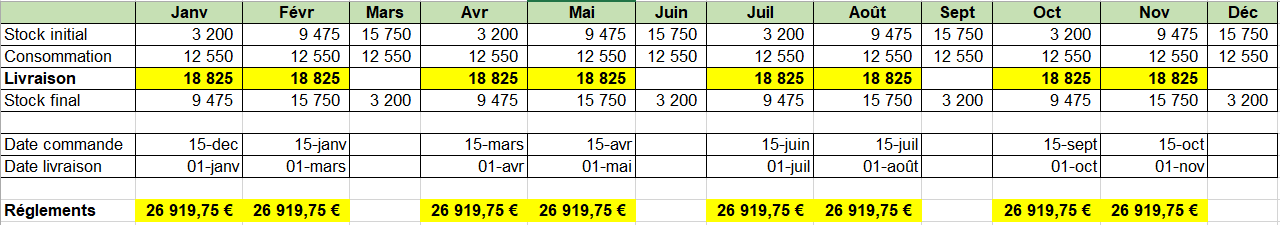 3.5. Le budget des approvisionnements
Le budget des approvisionnement  consiste à valoriser les achats mensuels avec les dates d’exigibilité. Il est réalisé à partir du tableau des approvisionnements.
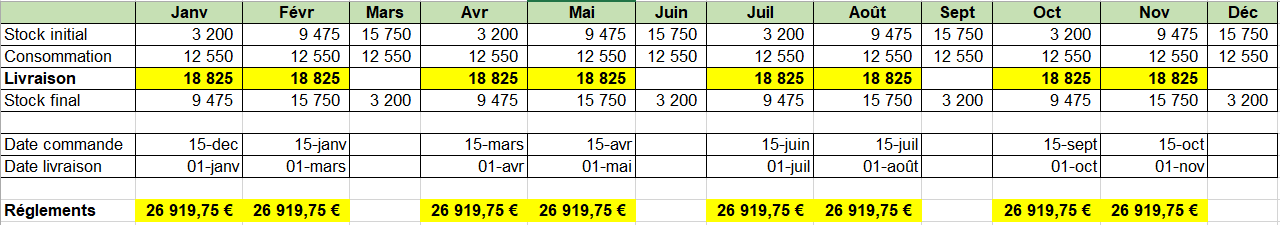